Муниципальное бюджетное дошкольное образовательное учреждение
 № 32 «Детский сад комбинированного вида»
«Дидактические игры  в  экологическом
Воспитании  дошкольников»
подготовил воспитатель:
Чернышева Татьяна Александровна
Кемерово 2020г.
Игра ребусы – Бабочки
(старшая группа)
Экологическое воспитание формируется и развивается на протяжении всей жизни человека. Умение жить в согласии с природой следует начинать как можно раньше. Большое значение в эколого-эстетическом воспитании ребёнка дошкольника имеют дидактические игры. 
Это разновидность игр с правилами специально создаваемых в целях воспитания и обучения детей. 
       Дидактические игры экологического содержания помогают ребёнку увидеть неповторимость не только определённого живого организма, но и экосистемы, осознать невозможность нарушения её целостности, понять, что неразумное вмешательство в природу может повлечь за собой существенные изменения, как внутри самой экосистемы, так и за пределами.
В процессе общения с природой в игровой форме у детей воспитывается эмоциональная отзывчивость, формируется умение, желание активно беречь и защищать природу.    Дидактические игры, направленные на эколого-эстетическое воспитание, стимулируют познавательную активность детей и приучают их к самостоятельному поиску решений проблемы. Такие приёмы позволяют превратить обучающие занятия в увлекательную игру. А в игре, как известно, ребёнок развивается. Значение дидактических игр, в жизни ребёнка важны в экологическом воспитании детей любителей и защитников природы. Знание о природных объектах, явлениях и причинно-следственных зависимостях между ними, постоянно формирующихся у детей, служат базой для развития их представлений о мире в целом и отношении к нему
Эта игра доставит удовольствие всем играющим. Красочные карточки, которые позволят запомнить название бабочек.
Цель игры: 
Вызвать интерес к бабочкам, населяющим нашу планету.
Закрепить их название. 
Обогатить словарный запас детей, развивать логическое мышление. 
Воспитывать бережное отношение к природе.
Раздаточный материал: карточки с бабочками, карточки-ребусы.



Ход игры. 
Игрок достаёт из коробки карточку – ребус и показывает остальным игрокам. Игроки отгадывают ребус и бабочку и соединяют их вместе. Очерёдность не меняется до конца игры. Выигрывает тот, кто соберёт больше карточек.
Капуста - капустница
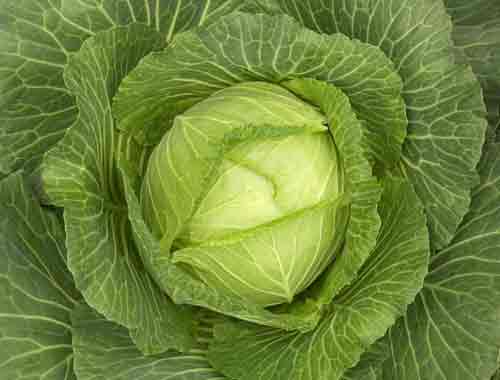 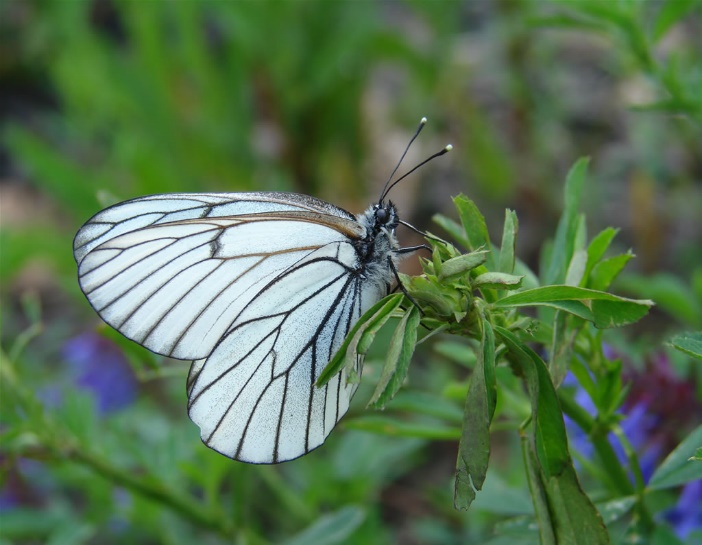 Медведь - медведица
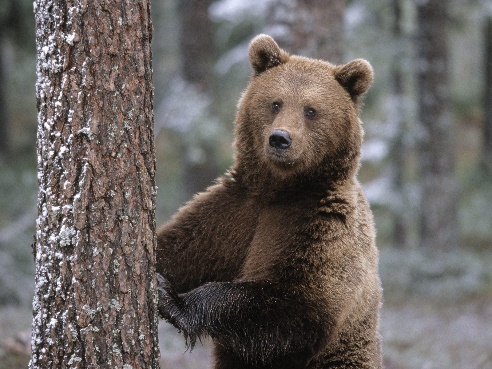 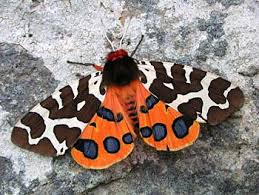 Планета Сатурн - Сатурн
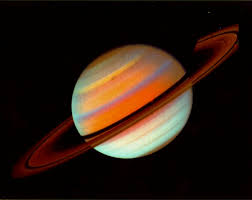 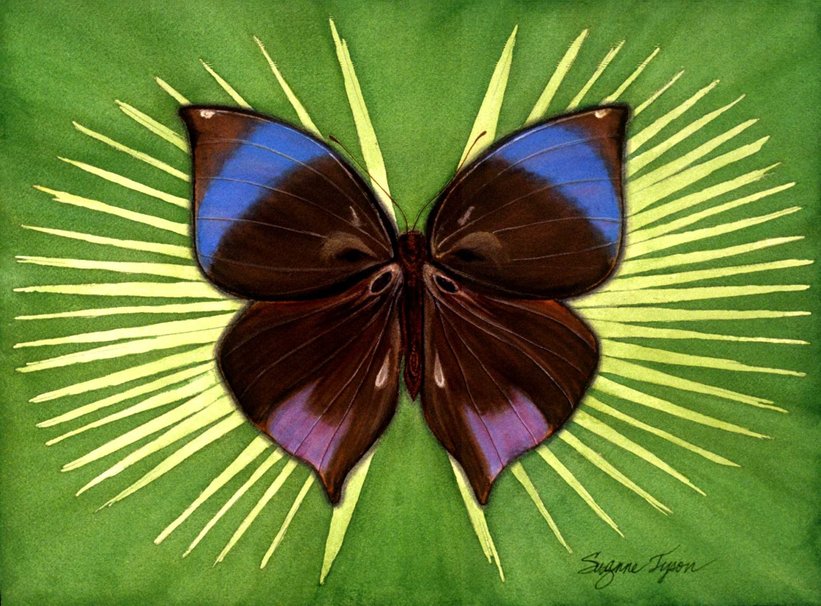 Лист дерева – Насадка листовидная
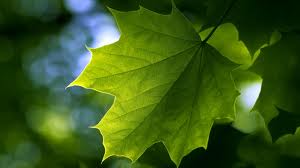 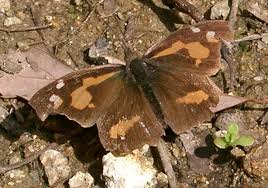 Огонь - Огнёвка
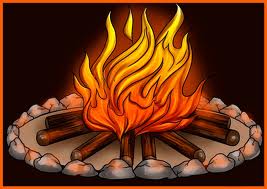 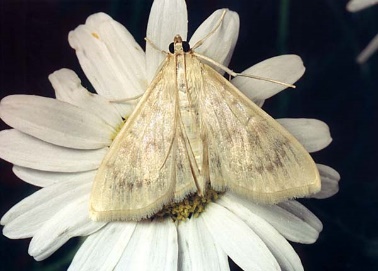 Павлин – ПавлиНнЫй глаз
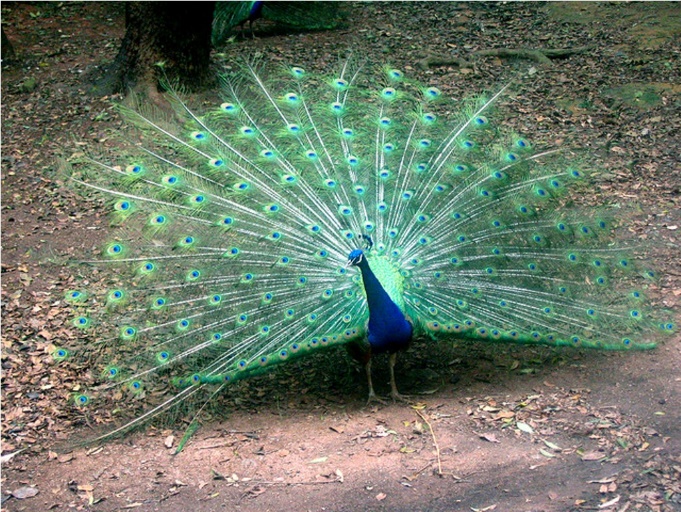 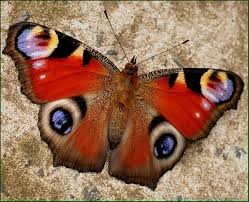 Лента - Ленточник
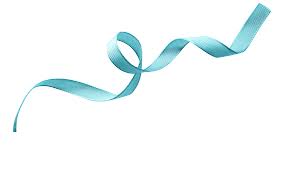 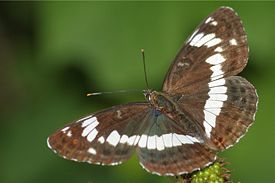 Королева - Королевская
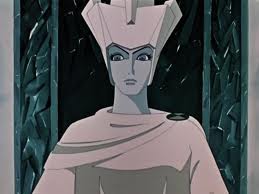 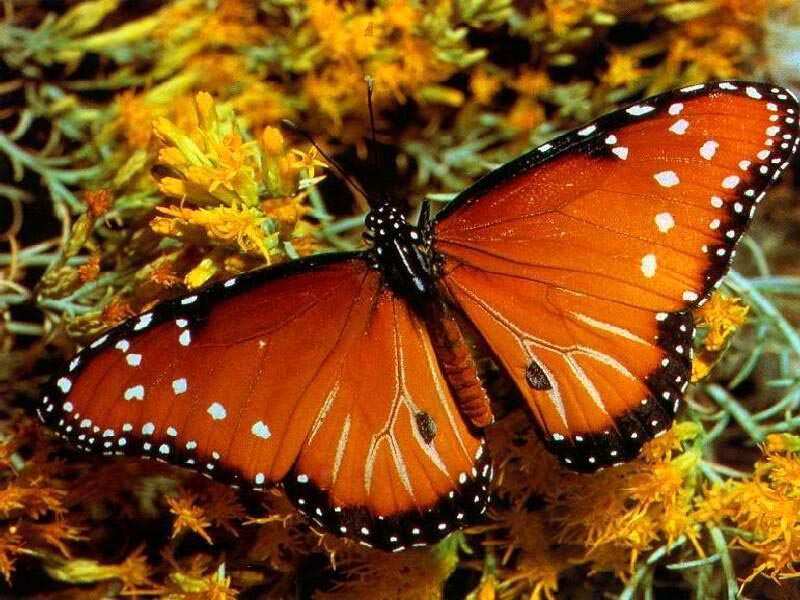 Репейник - репейница
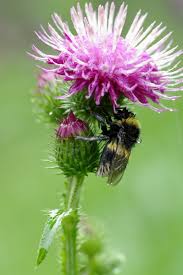 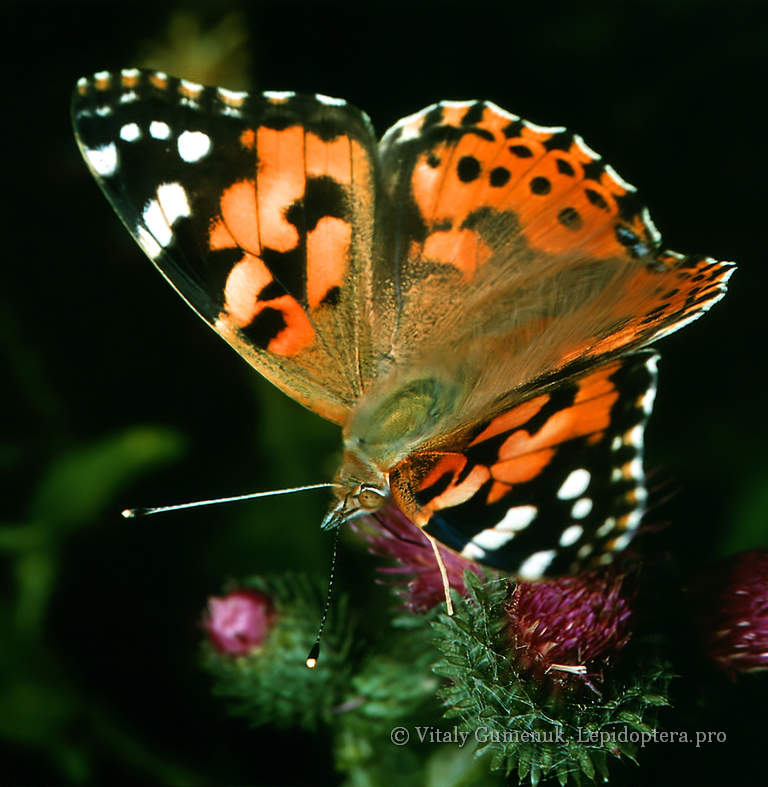 Лимон - Лимонница
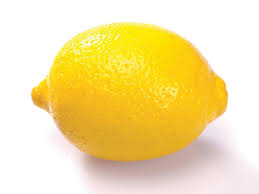 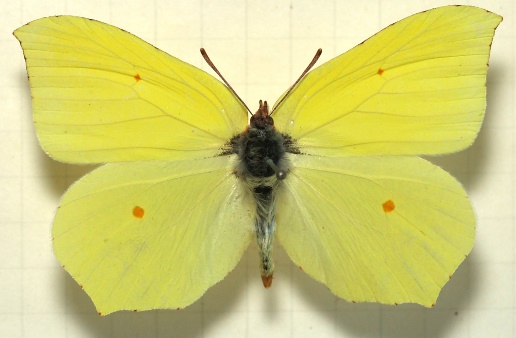 Пальцы рук – Пальцекрылка-пять
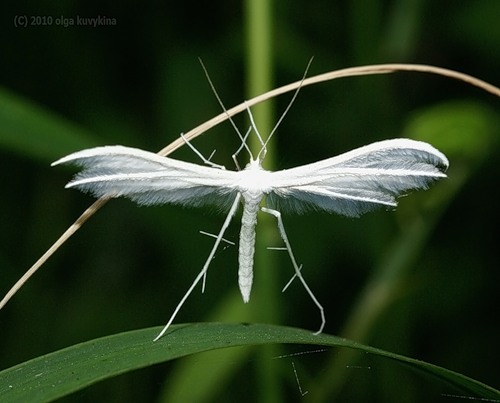 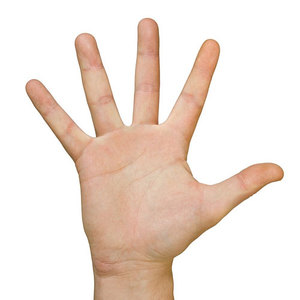 Шоколад - шоколадница
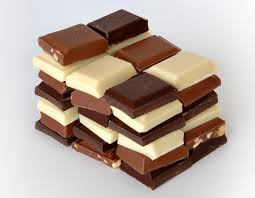 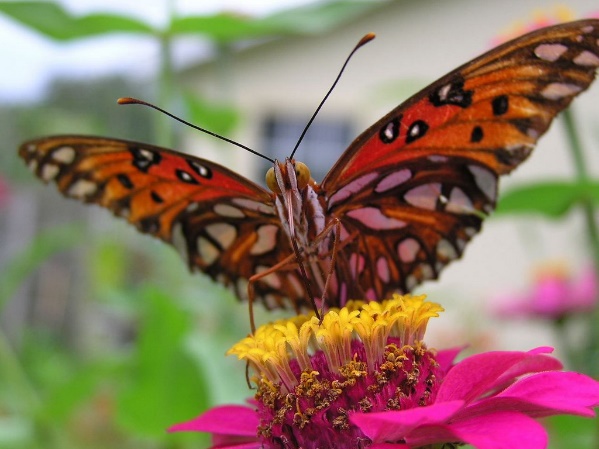 Гриб волнушка - волнянка
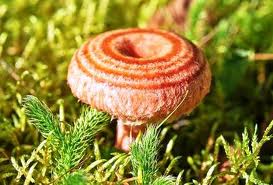 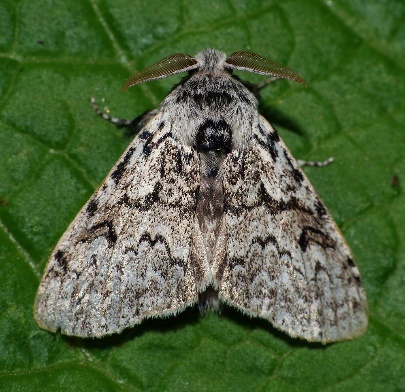 Парус - Парусник
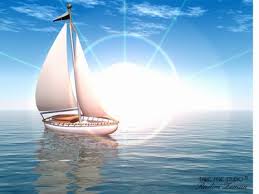 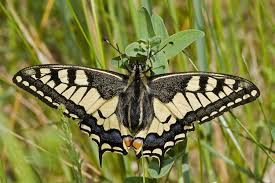 Глаз - Глазник
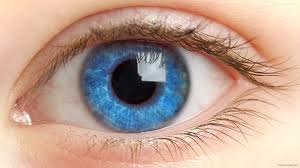 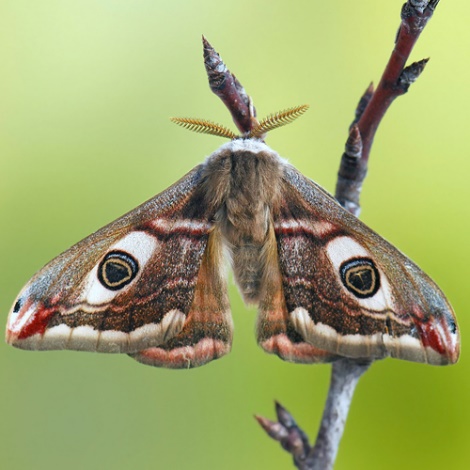 Фонарь - ФонарЬница
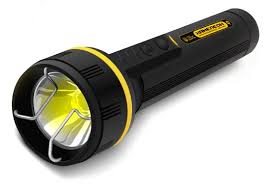 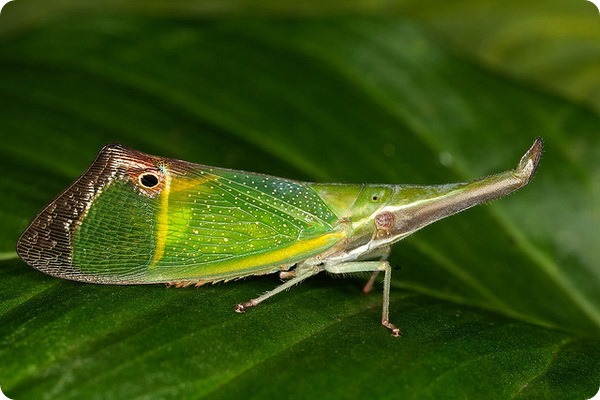 ПТИЦА - ПТИЦЕКРЫЛ
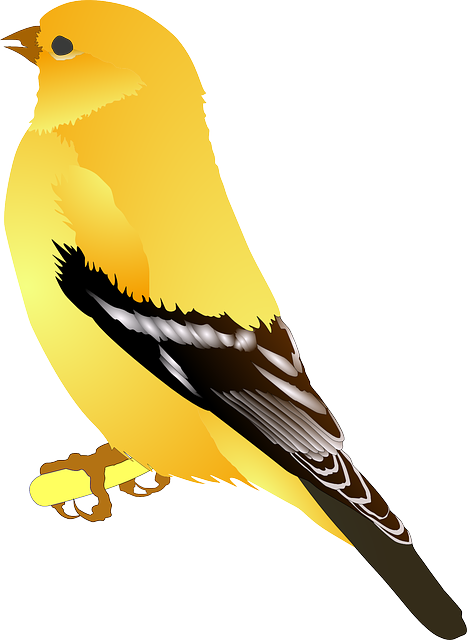 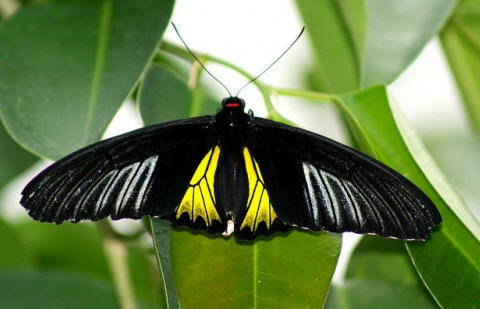 Крапива - Крапивница
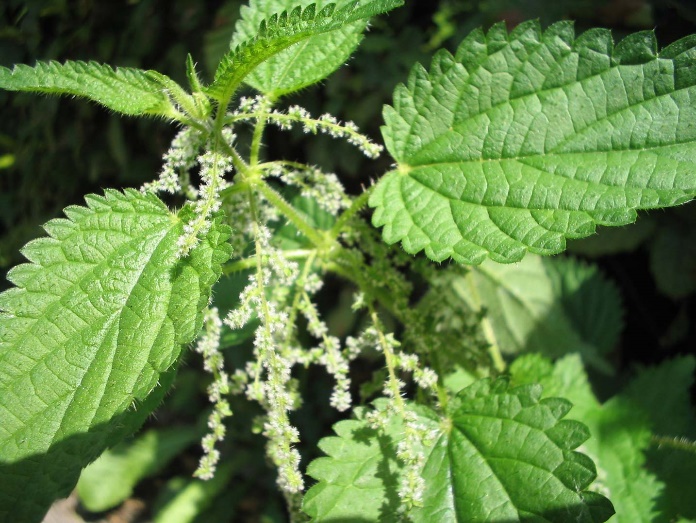 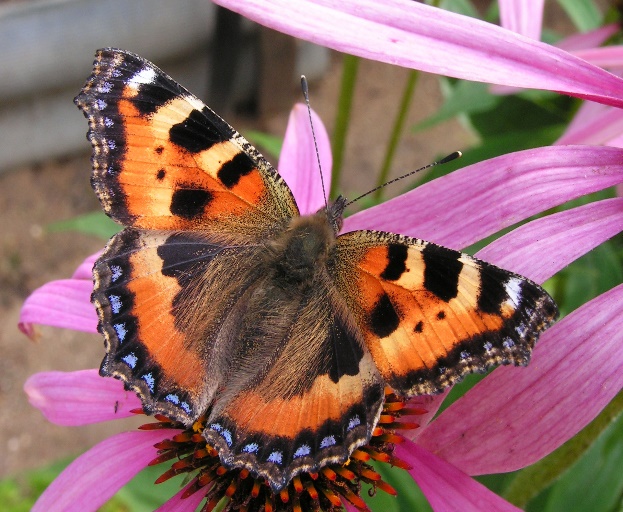 Лампа - Мотылёк
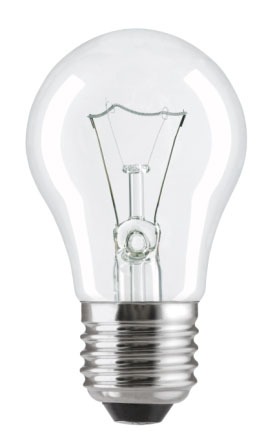 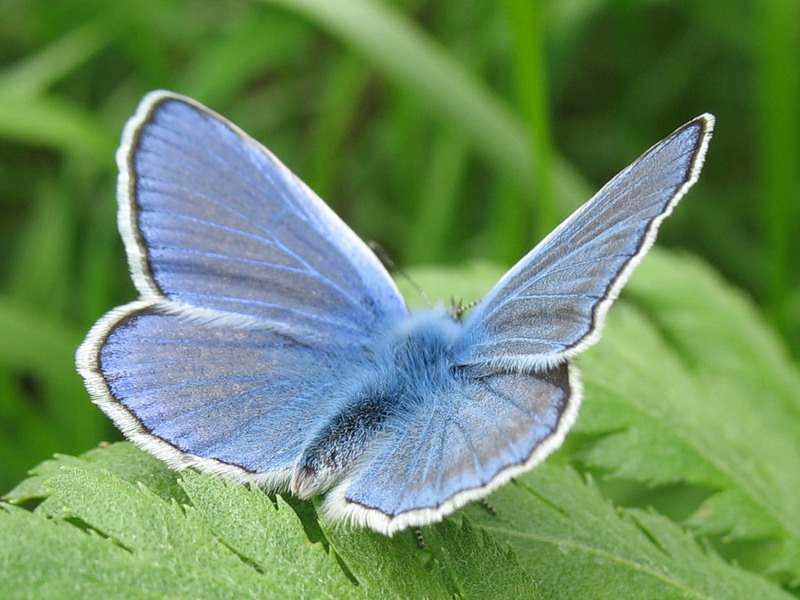 Сено-Сенница
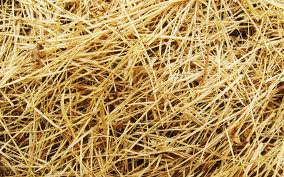 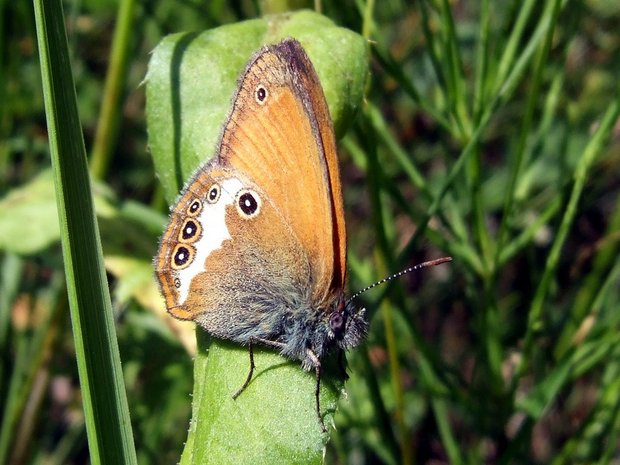 Список использованной литературы
1.Вахрушев, А. А. Здравствуй, мир! [Текст] / А. А. Вахрушев, Ю. А. Акимова, И. К. Белова, Е. Е. Кочемасова: методические рекомендации. - Москва « Баласс» 2006 - 303с.
2.Большая энциклопедия Кирилла и Мефодий 2007: ООО «Кирилл и Мефодий» 1996: ООО «Кирилл и Мефодий», с изменениями и дополнениями 1997-2006.
3.Зверев, А. Т. Экологические игры [Текст] / А. Т. Зверев. - Москва Оникс 21 век Дом педагогики 2001 - 55с.
4.Елкина, Н. В. Учим детей наблюдать и рассказывать [Текст] / В. Н.   Елкина, О. В. Марничева: популярное пособие для родителей и Педагогов. - Ярославль «Академия развития» 1997 - 220с.
До новых встреч!!
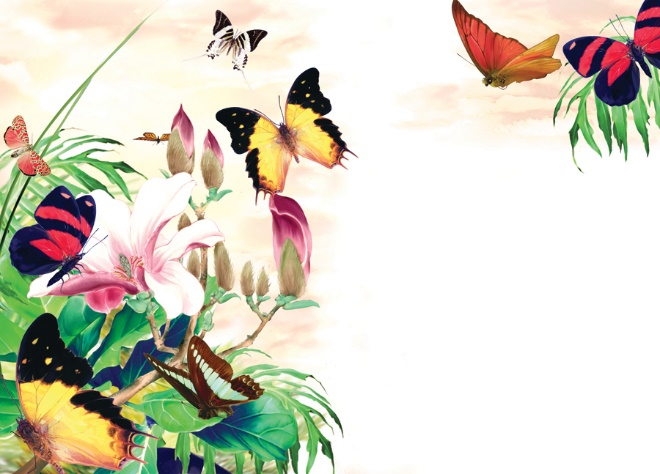